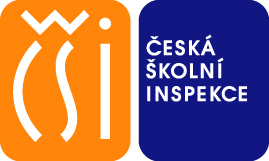 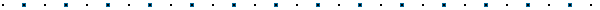 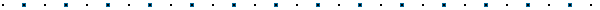 From InspIS to EPIS
Kamil Melichárek
Czech School Inspectorate
From InspIS to EPIS
2006 – 2014 	InspIS
2013 – ?		EPIS

Information system for:
Multicriterial school evaluation
Storing and processing outputs and outcomes of Czech School Inspectorate activities
Activities planning (including HR and nonHR sources)
School self-evaluation
Inspection tools/methods
Evaluation:
Audit and evaluation of school documentation
Meeting goals evaluation (school plan/programme)
Evaluation of support efficiency (EU projects, etc.)
Observation
Interview (headmasters, teachers, pupils, parents…)
Surveys (headmasters, teachers, pupils, parents…)
…

… with using data from external sources (ministry of education, statistical office, etc.)
Tool as a form, indicator as a  questions
Every tool can be represented as a form (electronical).

Every indicator can be represented as a question or item of some electronical form.

EPIS demonstration
Processes - Events
Workflow
Various types of inspection activities have different process models – workflow.

Examples of workflow parametres:
Unlimited number of steps and statuses
Unlimited complexity of steps and statuses diagram
Rules for passing between steps (user privilegs, content conditions, etc.)
E-mail notification to any participant by defined type of message

EPIS demonstration
Event planning support
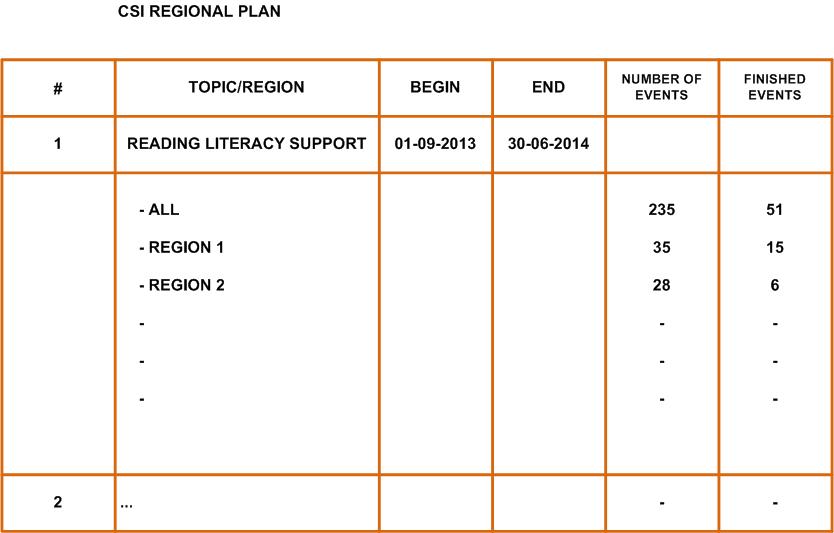 HR and nonHR-source planning
Detailed HR overview
Including all activities (task assignment)
Integration with time-attendance system



EPIS demonstration
External data input – data pump
External data input – direct integration
General Reporting and Statistics
Summary on demand as a preparation for inspectors before entering the school
Auxiliary tool for the final evaluation at the end of inspection
Headmaster’s tool for self-evaluation and comparison by using inspection tools and methods
Regional and national statistics
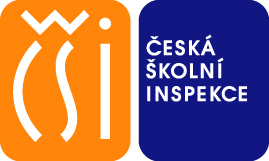 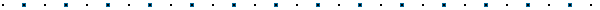 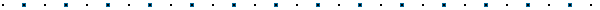 Thank you for your attention.
Kamil Melichárek
Czech School Inspectorate
tel. +420 251 023 225
e-mail: kamil.melicharek@csicr.cz